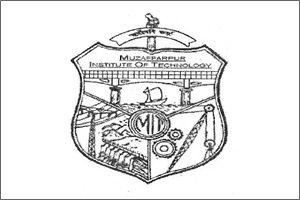 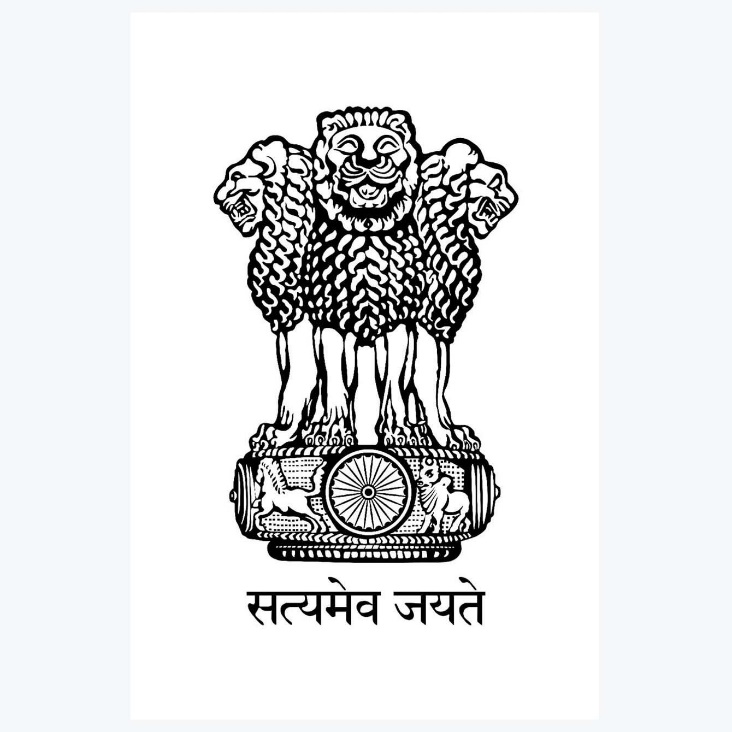 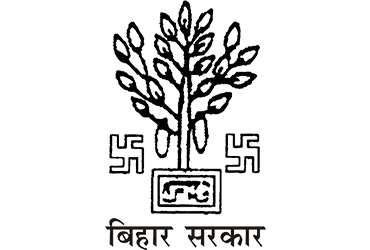 MIT Muzaffarpur
विज्ञान एवं प्रावैधिकी विभाग
VIGILANCE AWARENESS WEEK
26th October to 1st November, 2021
Aegis of Central Vigilance Commission
Independent India @: Self Reliance with Integrity
स्वतंत्र भारत @ 75: सत्यनिष्ठा  से आत्मनिर्भरता